Lecture 8  Qualitative Data AnalysisDHX_MET1 Methodology 1
Stanislav Ježek
Faculty of Social Studies MU
OVERVIEW
Remembering the RQ
Reflecting on what we have learned just by doing the interviews (observations).
Reading & re-reading transcriptions 
Transcribing
Coding – themes and concepts
The more descriptive part of analysis
Theory building
Critical reflection
Writing
0. REMEMBERING THE RESEARCH QUESTION & RESEARCH PURPOSE/OBJECTIVES
Open, wide RQ in QUAL research.
Descriptive questions 
What are relevant factors in peoples‘ experience of…
What is the range of ways of understanding/experiencing/doing….
Explanatory/Understanding questions  
How people make sense of…
How do social/psychological phenomena come to be, what are their antecedents, consequences, necessary conditions…

In qualitative research the RQ can change (not necessarily).
The richness of data and wide-open possibilities can result in a feeling the original RQ does not serve the research purpose

Specification
Conceptual/focus shifts
1.  REFLECTIONS FROM INTERVIEWS(RESEARCHER IS AN INFORMANT, TOO)
Preliminary understanding of the informants‘ experience 
Initial concepts and their properties
Extending theoretical sensitivity
Field notes on what parts of interviews were difficult, emotional (informant, researcher) and how the difficulties resolved

Own data collection provides advantages; secondary data analysis still possible
1½ INTERVIEW TRANSCRIPTION
Interviews MUST be transcribed
Time consuming, expensive process.
https://ocean.sagepub.com/blog/whos-disrupting-transcription-in-academia
Speech recognition is promising but…
still pricey as a professional service, e.g. www.happyscribe.co  €12 per hour
without special notation for paralinguistic features 
Software assisting with the process, e.g. https://www.audiotranskription.de

Notation – we want more than just words
pauses, intonation, stresses, interjections (uh-huh) , and more
the level of detail depends on the goals and topic
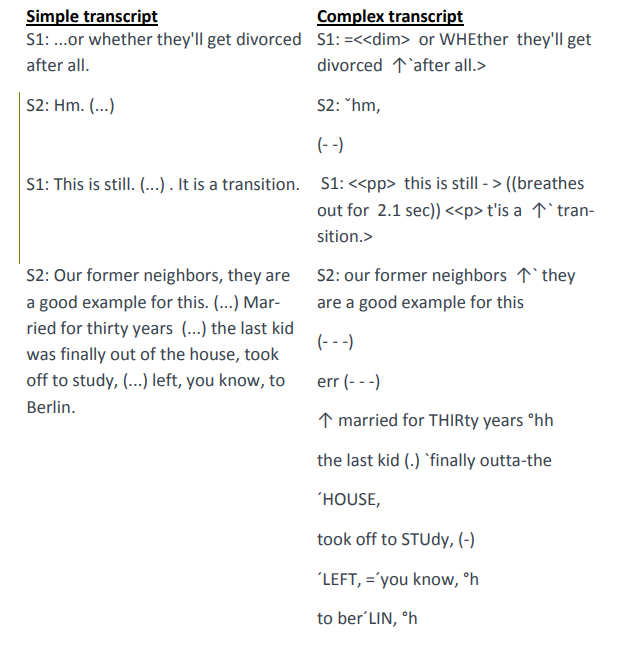 https://www.audiotranskription.de/download/manual_on_transcription.pdf, p. 25
2. READING AND RE-READING
Repeated reading provides further understanding
Especially important when analyzing texts produced by someone else
3. CODING – THE CORE PROCESS
Identification of meaning units in the text
Theoretical sensitivity, previous readings & research questions indicate what a meaning unit is
Meaning unit usually describes(mentions) one incidence of a relevant phenomenon
Assigning labels to meaning units – CODES
Codes are descriptive labels – handles - for phenomena that allow us to quickly refer to them
The words for codes come from theory, by association, from informants (=in vivo codes)
Codes are initially quite specific (i.e. not general) – represent a narrowly defined phenomena
With each next meaning unit I ask whether it is another instance of previously used code-phenomenon, or whether a new code is in order
Coding table – meaning unit + code + explanations/notes
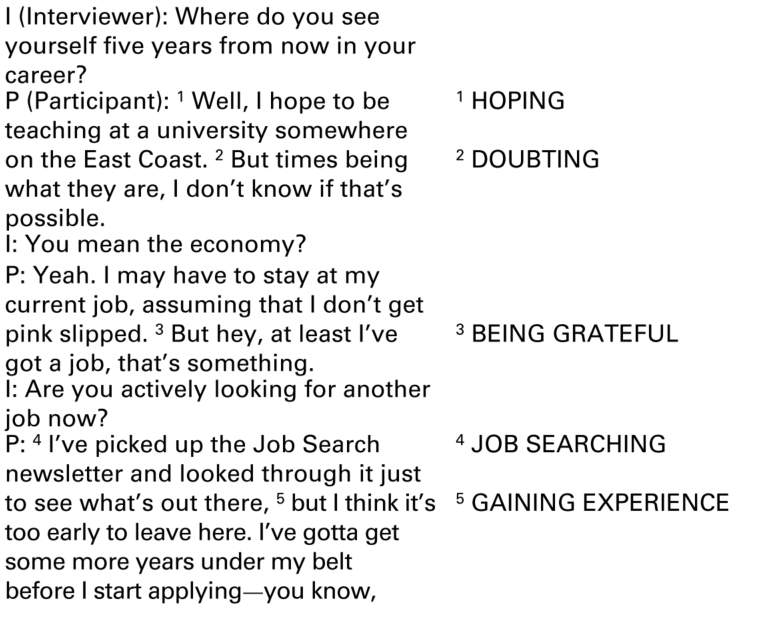 from Saldaña (2011)
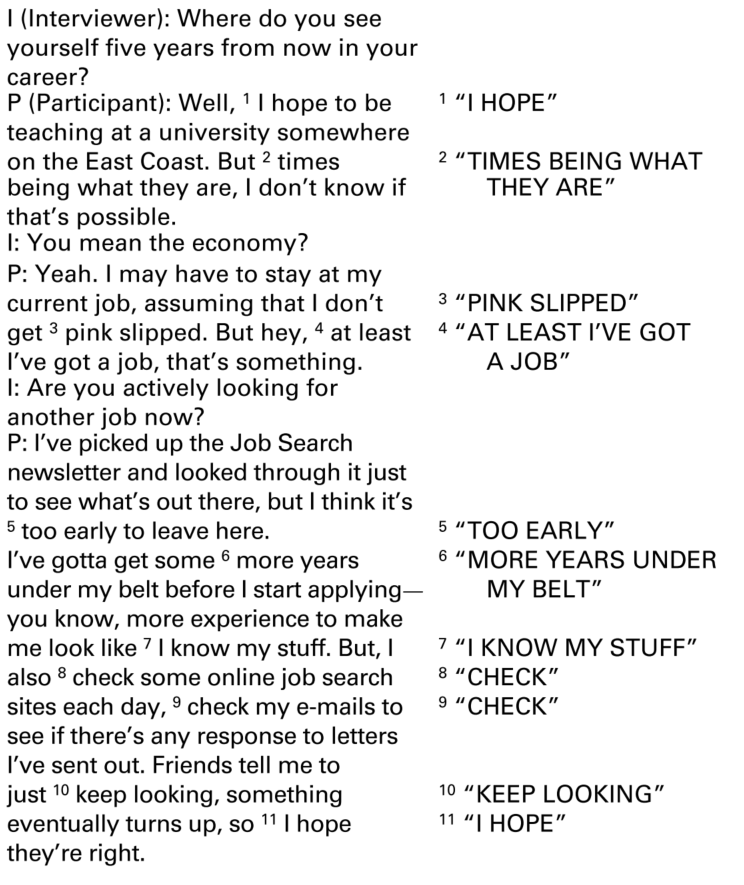 in vivo codes

from Saldaña (2011)
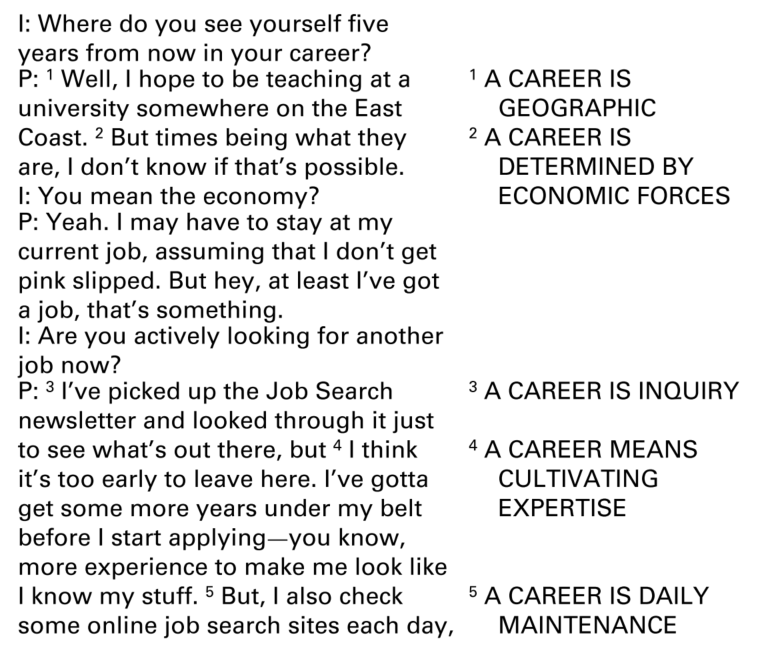 themes

from Saldaña (2011)
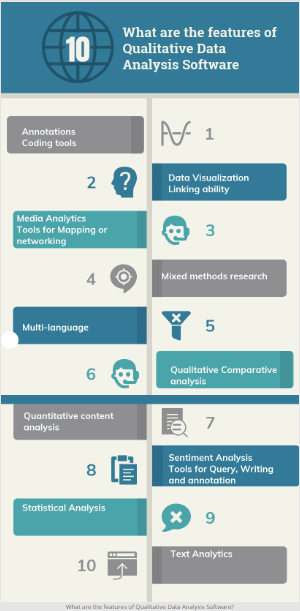 3¼. CODING - Software
Paper&Pen&Highlighter
Office software – Word+Excel 
https://www.youtube.com/watch?v=o4qa7Zb8twM
Specialised software
Atlas.ti, NVivo …
free: google free QDA software
https://www.predictiveanalyticstoday.com/top-qualitative-data-analysis-software/
3½. CODING – EMERGING DEFINITIONS AND HIERARCHIES
The common features of meaning units with the same code indicate the definition behind the code – CONCEPT
With each coding we decide whether a meaning unit fits the partially implicit/explicit definition.
With each coding the definition may slightly change to accommodate meaning unit
This is how concepts gradually EMERGE (as opposed to having them defined from theory before coding)
Close CODES/CONCEPTS may inspire to define a superordinate category/code/concept – a HIERARCHY emerges
More general (higher) categories are sometimes called THEMES
Sekaran & Bougie call this categorization
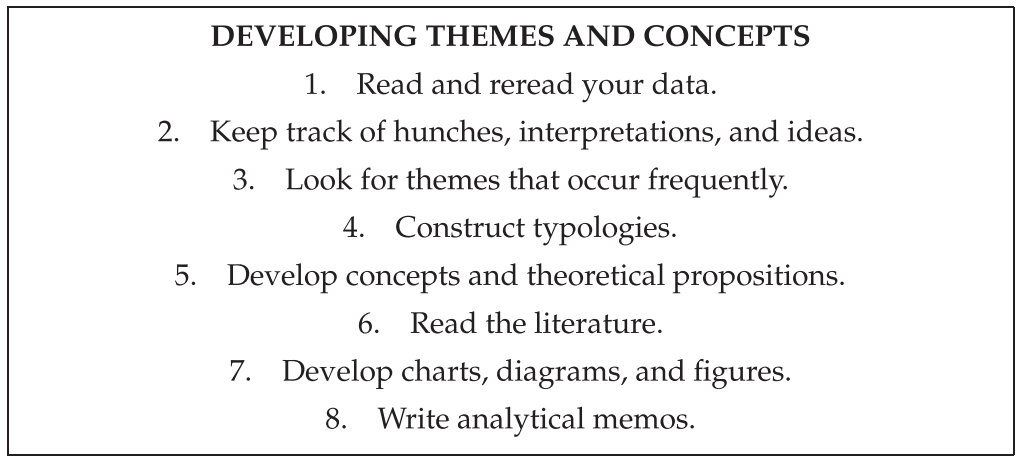 from Taylor (2016)
Analytic MemosTopics for Reflection during coding
how you personally relate to the participants and/or the phenomenon  
relevance to your study’s research questions  
your code choices and their operational definitions  
the emergent patterns, categories, themes, and concepts  
the possible networks (links, connections, overlaps, flows) among the codes, patterns, categories, themes, and concepts  
an emergent or related existent theory  
any problems with the study  
any personal or ethical dilemmas with the study  
future directions for the study  (Saldaña, 2009  , p. 40)
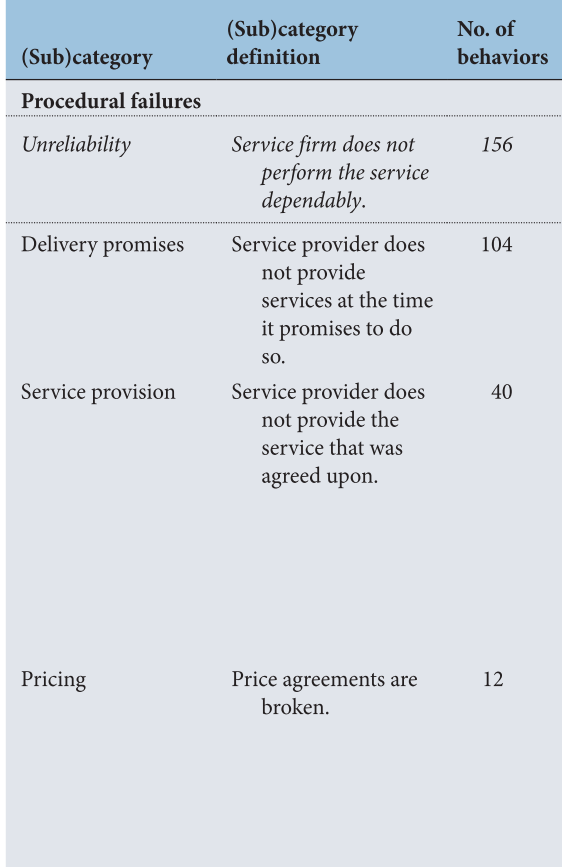 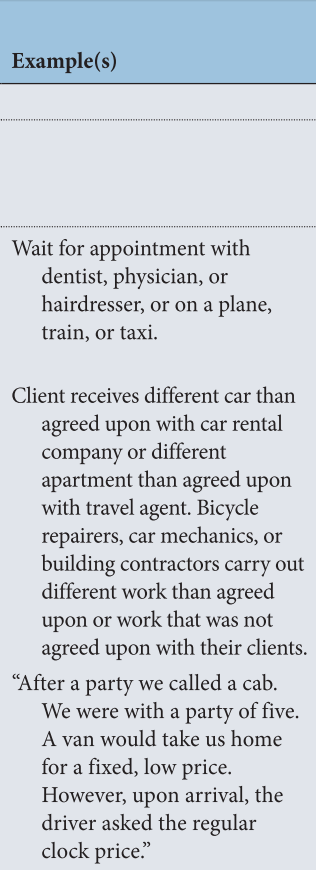 3¾. CODING – DESCRIPTION OF DATA
The above coding procedure is considered DESCRIPTIVE 
despite a lot of subjectivity and considerable theory used
The informants‘ experiences with respect to the RQ may be efficiently summarized by describing the concepts (their definitions)

Open coding (within Grounded Theory)
Thematic Analysis, Content Analysis

Often the analysis ends here
Categories/Concepts/Themes reported in tables
…narratives
…graphical schemes
Content analysis may represent different techniques!
Quantitative CA = categories heavily dependent on theory, focus on frequencies (=should be reflected by sampling strategy)
Qualitative CA = emergent categories, focus on their qualities, counting does not carry much weight, often missing
4. THEORY BUILDING
Theory of the phenomenon of interest 
Depends on the researcher‘s theoretical background and existing theory of the phenomenon
Grounded Theory (Glaser, Strauss, Charmaz)
Narrative Analysis (Bruner, Polkinghorne)
Discourse Analysis (Potter, Edwards, Wetherell)
4¼. THEORY BUILDING IN GT
Decide about the Central Category (phenomenon, concept)
The phenomenon of which the theory would be
Sometimes trivial decision sometimes not  
What composes GT theory?
Properties, dimensions of the central (and other) category
Antecendents of the central category, possible causes
Consequences of central category
Context, intervening conditions

Analytic Induction a.k.a. the Constant-Comparison method 
	+
Theoretical Sampling - the deductive component.
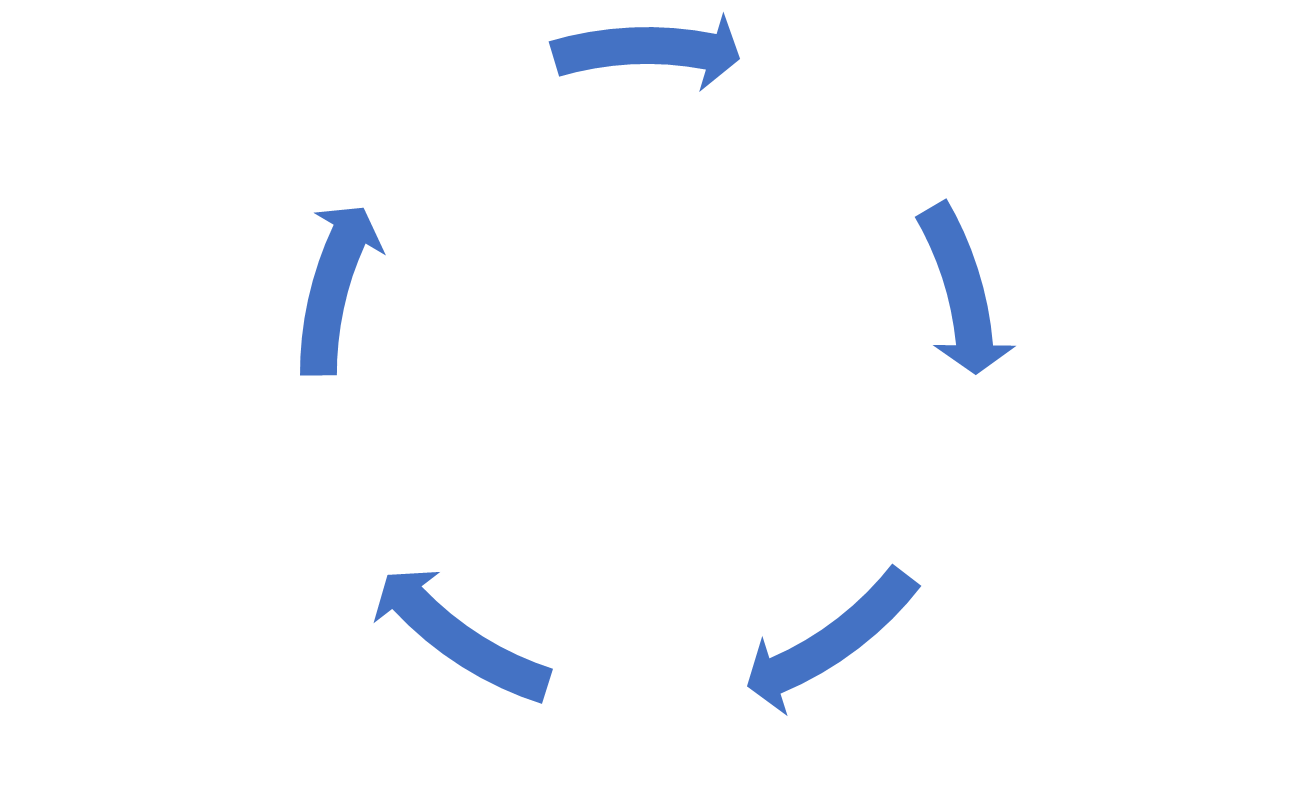 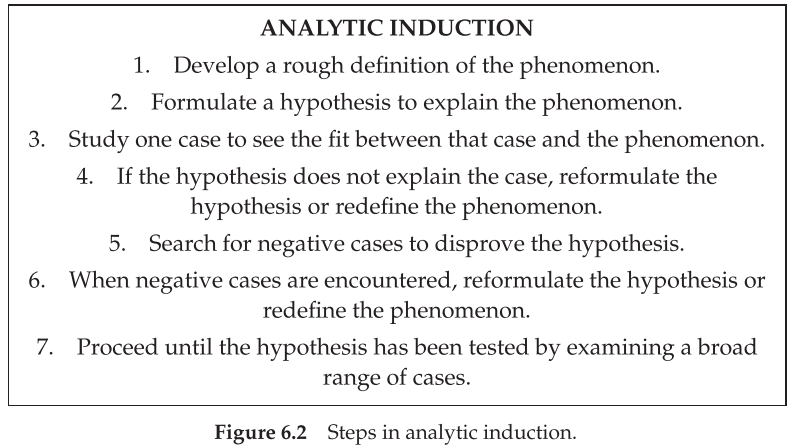 from Taylor (2016)
Macrì, D., Tagliaventi, M. and Bertolotti, F. (2002). A grounded theory for resistance to change in a small organization, Journal of Organizational Change Management, 15 (3), 292-310.
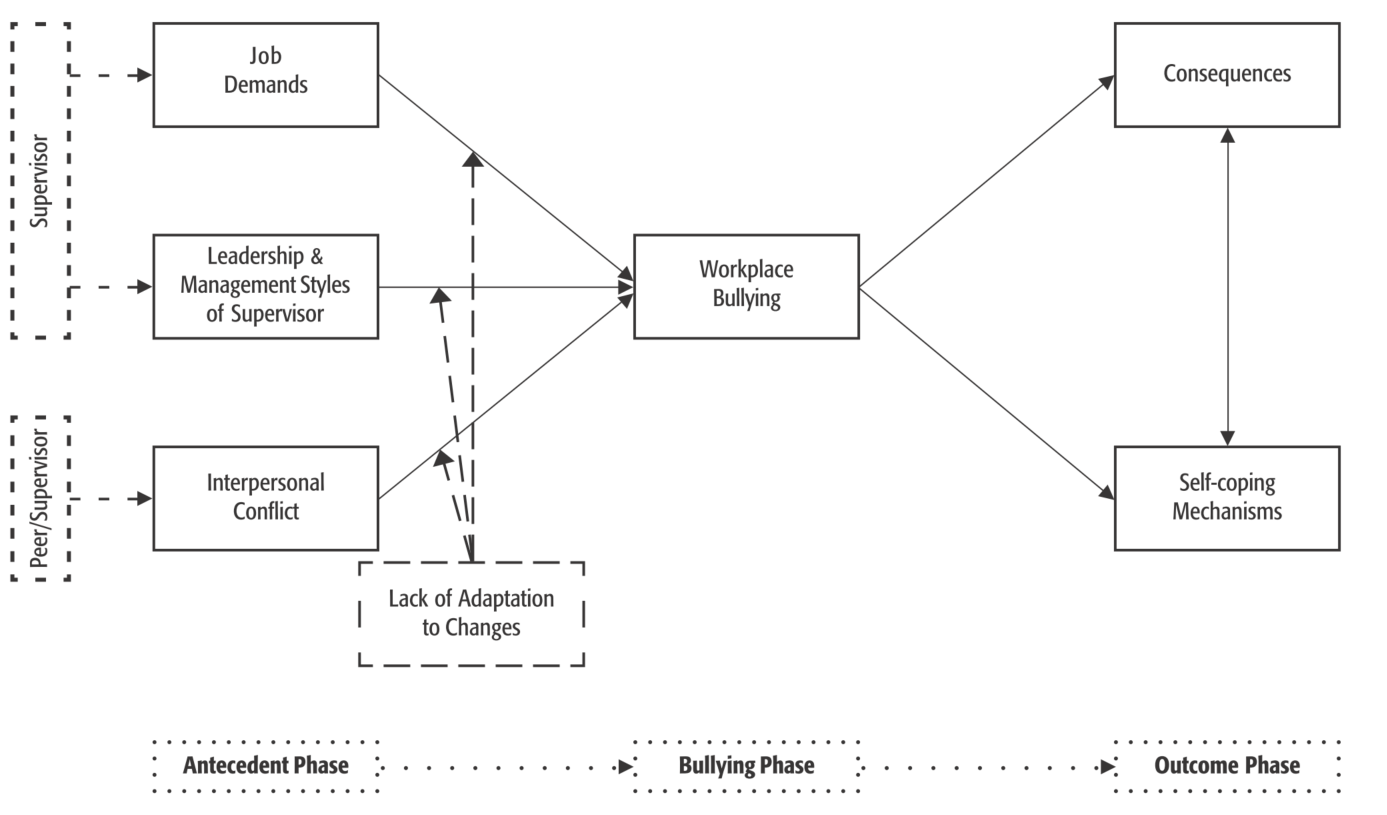 Lillemor R-M. Hallberg & Margaretha K. Strandmark (2006) Health consequences of workplace bullying: experiences from the perspective of employees in the public service sector, International Journal of Qualitative Studies on Health and Well-being, 1:2, 109-119, DOI: 10.1080/17482620600555664
5. THINKING CRITICALLY ABOUT THE FINDINGS – VALIDITY&RELIABILITY
Validity & reliability are seldom used as terms
Instead: Autheniticity, Dependability, Consistency, Applicability…

Data should be persuasively described (represented) by presented categories, concepts, themes … theory
The reader wants to see how the concepts/theory emerged from data and what is derived form theory
The reader wants to see effors to
become aware of the role/influence of the researcher 
identify weaknesses in the support of concepts/theories

All is reported in a study   length of QUAL studies
TECHNIQUES FOR INCREASING VALIDITY
Transparency in all parts of analysis
Overt discounting, critical evaluation, explicit falsification attempts 
Thick description, verbatim quotes 
Triangulation – methods, sources, analytics
Member checking
…
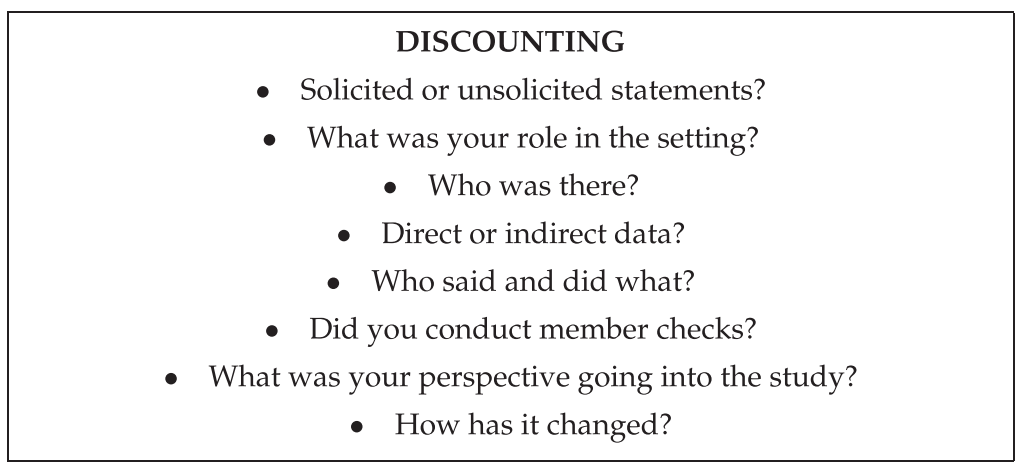 REPORTING
CONCEPTS/THEMES/CATEGORIES
Their definitions, examples of data from which they emerged
STRUCTURE - Hierarchy or theory 
Narratively described, explained
Depicted
VALIDITY SUPPORTING INFORMATION
Explicit steps taken
Limitations
SUMMARY
QUAL analysis revolves around indentification of meaningful elements of data(text) and inductive generalizations of these elements
Substantial general knowledge of the researcher is necessary
The process is FLEXIBLE   must be well described to be trusted
The process is REPETITIVE, ITERATIVE  meaning
REFERENCES
Taylor, Bogdan, DeVault, Introduction to qualitative research methods: a guidebook and resource, 4th ed. Wiley, 2016.
Saldaña, J. Fundamentals of qualitative research: Understanding qualitative research. OUP, 2011.